Kathy Fischer (Crofts)10/2/2021
12th Grade
Survived by children Kevin and Grace.
Pre deceased by husband Curtis.
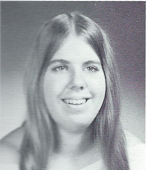 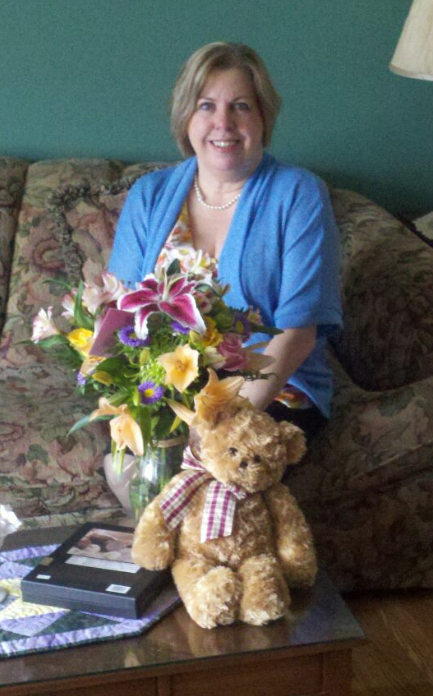 Kathy Fischer Crofts
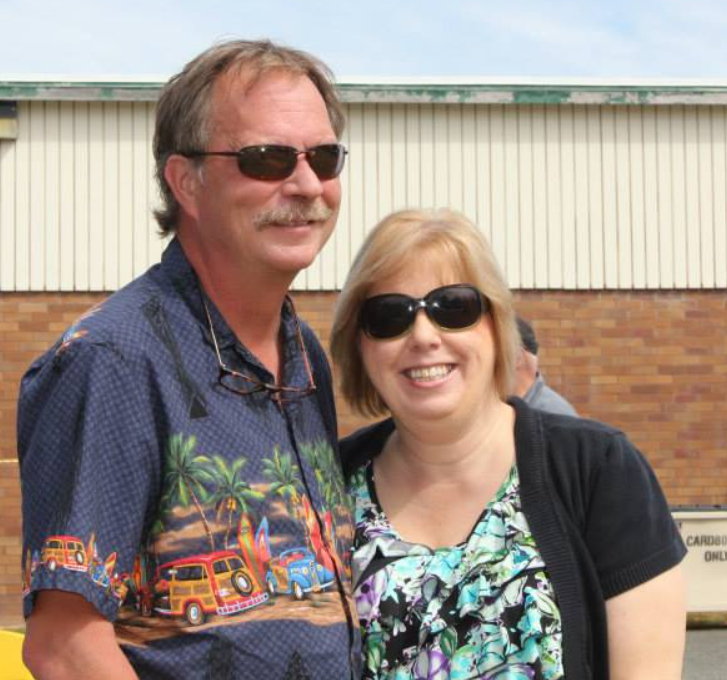